Projet CPER N7 2030
4000 m2 d’espaces pédagogiques
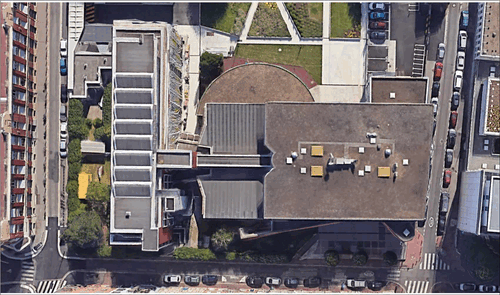 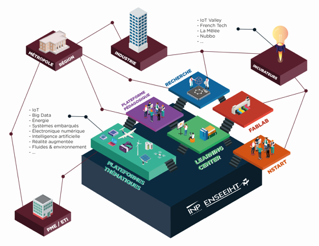 Projet soumis en 2020
Contrat de Plan État – Région (CPER)
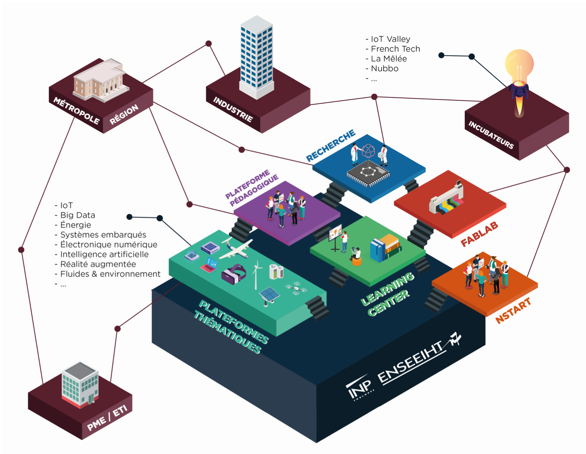 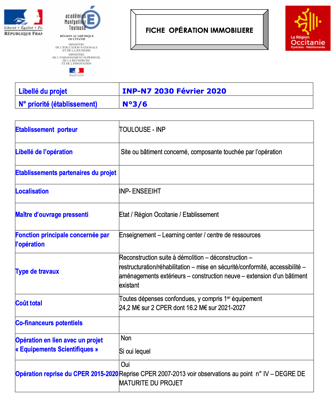 Phase 1 : 16 M€
2
Groupe de Travail CPER N7 2020
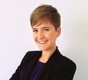 21 réunions de 2h depuis novembre 2021
Comptes rendus sur Moodle N7
ou sur https://is.gd/j9NOIh
Programmiste :
Lucille PEREDA
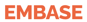 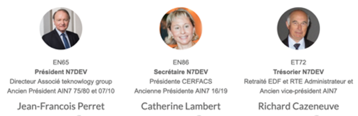 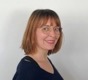 Fonds de dotation N7DEV :
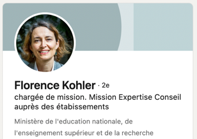 Expert·e·s :
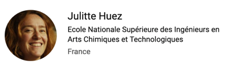 Claire MATHIEU
3
Neuf sous-groupes de travail (SGT)
15 ateliers de 3h avec EMBASE + réunions
4
3100 m2 supplémentaires pour la pédagogie
5
Schémas fonctionnelspar EMBASE*
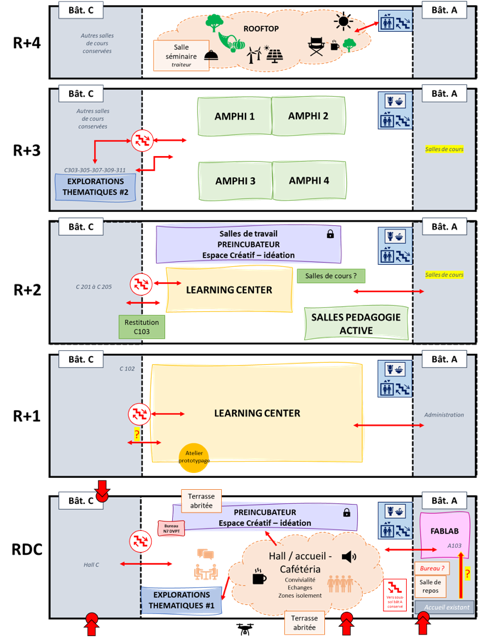 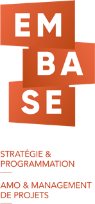 *Rédaction du programme par le programmiste EMBASE
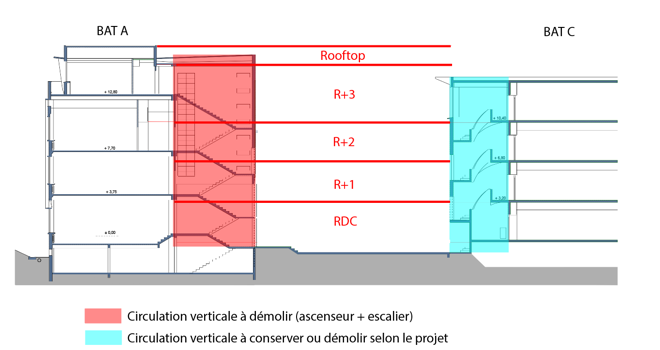 6
Exemple de schéma fonctionnel : Learning Centre
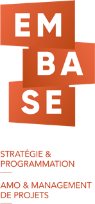 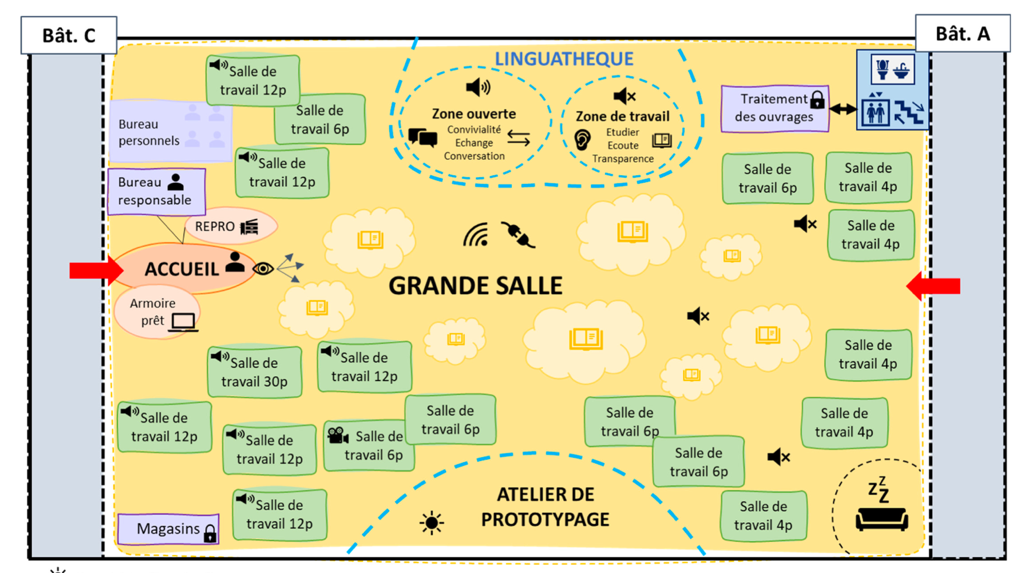 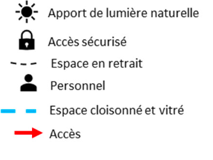 7
Plans pour alimenter la réflexion*
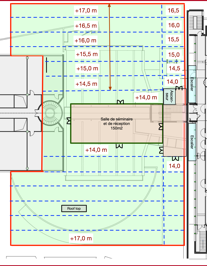 R+4
*Les architectes vont proposer leurs propres plans à partir du programme
R+3
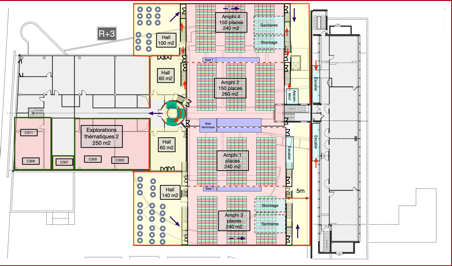 Scénario OT-14
R+2
R+1
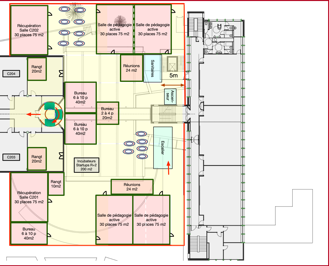 RDC
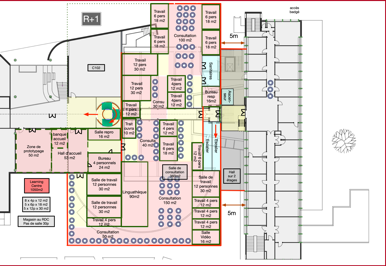 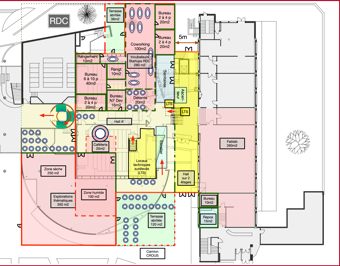 8
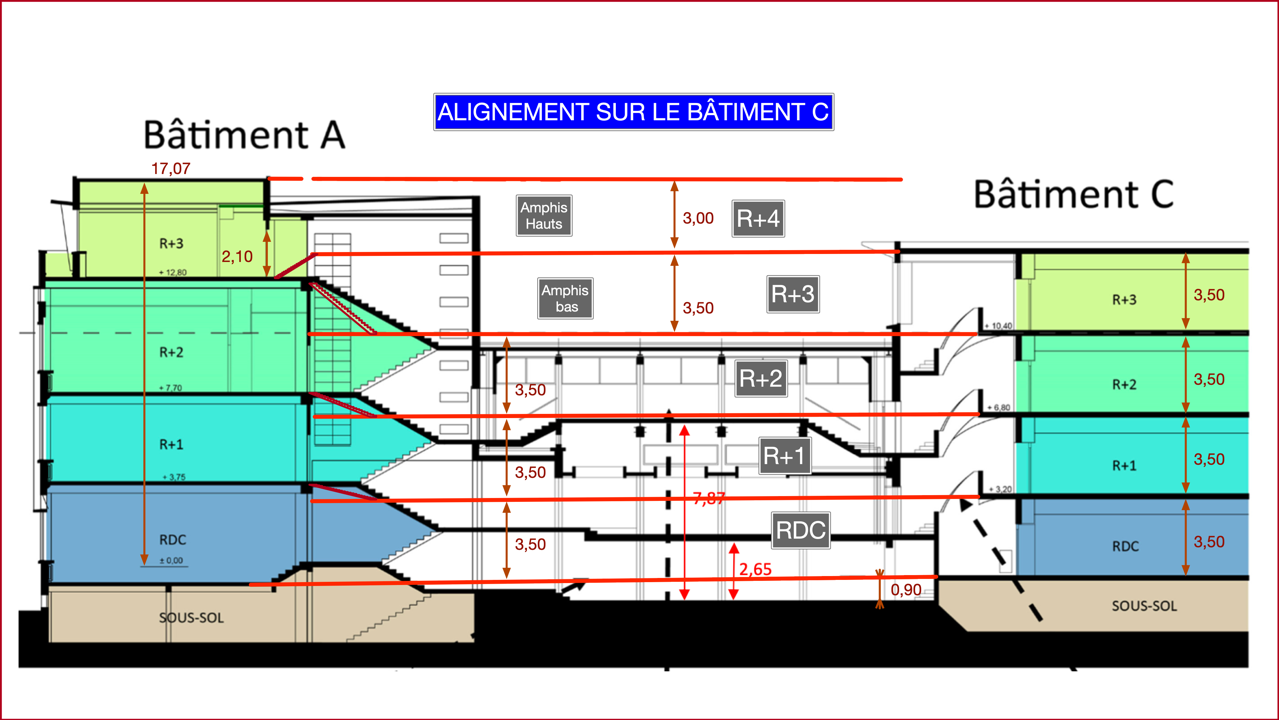 9
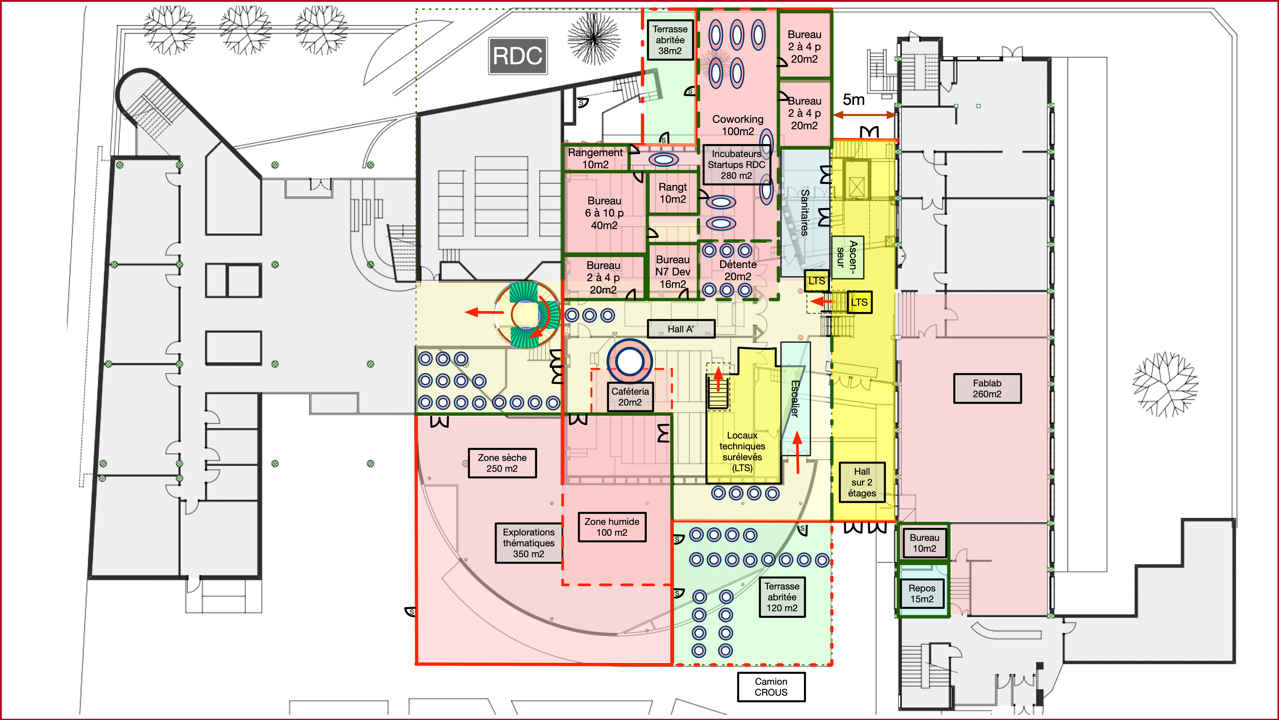 LA RUCHE !
Hall A’ : 150 m2
Fablab  : 260 m2
Explorations thématiques RDC : 350 m2
Incubateurs Startups RDC : 280 m2
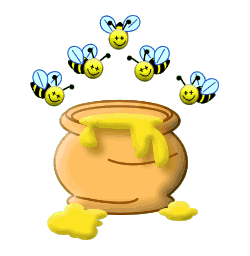 10
HALL A’ : 150 m2
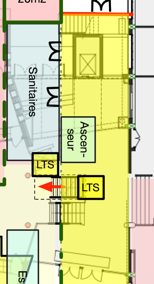 Prolongement du Hall C
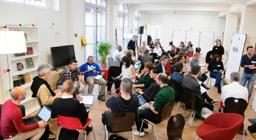 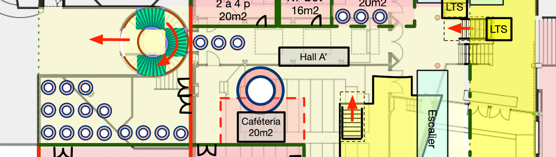 Hall C
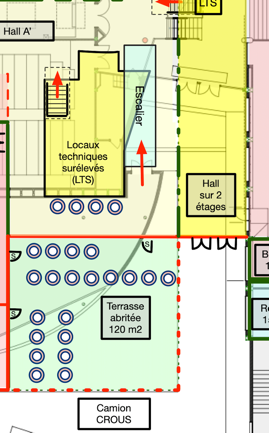 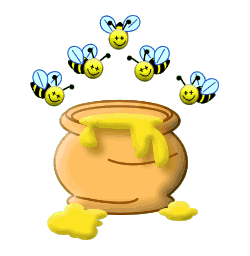 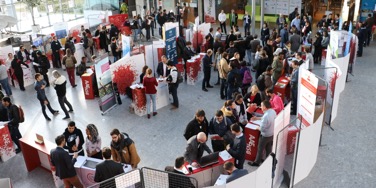 11
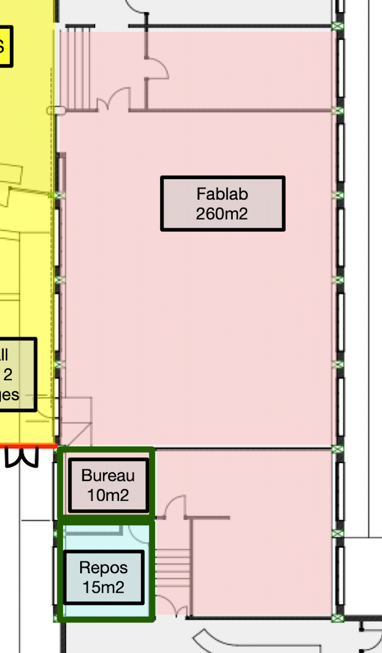 FABLAB : 260 m2
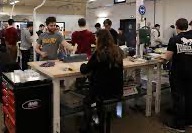 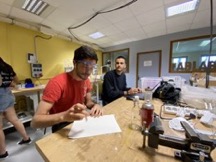 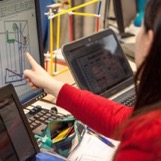 Plus généraliste par rapport au Fablab de la rue d’Aubuisson
Centrale Supelec
Centrale Lyon
Centrale Lille
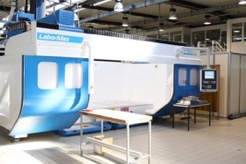 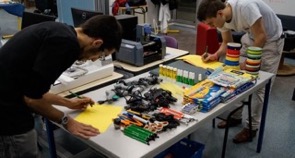 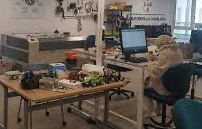 Centrale Casablanca
Centrale Marseille
Centrale Nantes
12
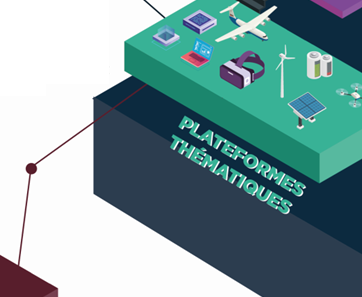 Explorations thématiques RDC : 350 m2
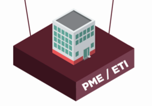 IoT (Internet of Things)
Big Data
Énergie
Systèmes embarqués
Électronique numérique
Intelligence artificielle
Réalité augmentée
Fluides et environnement
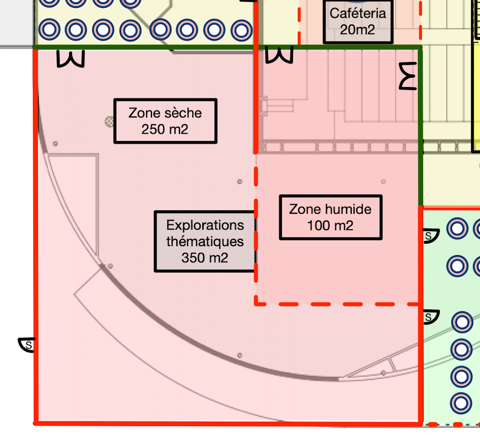 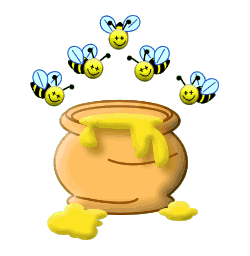 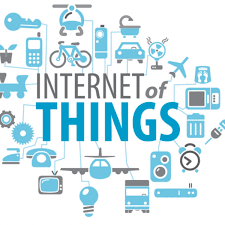 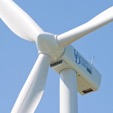 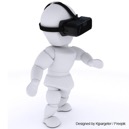 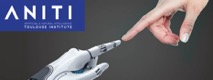 13
INCUBATEURS STARTUPS RDC : 280 m2
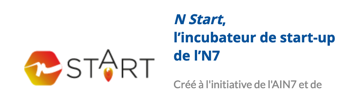 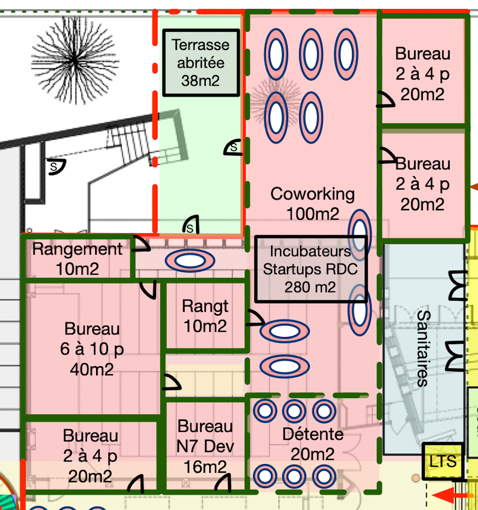 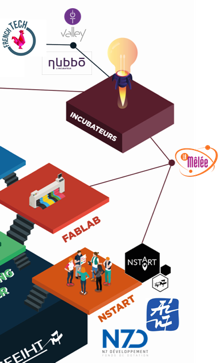 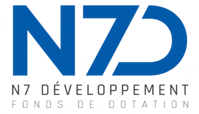 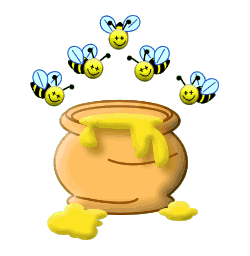 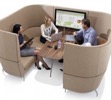 14
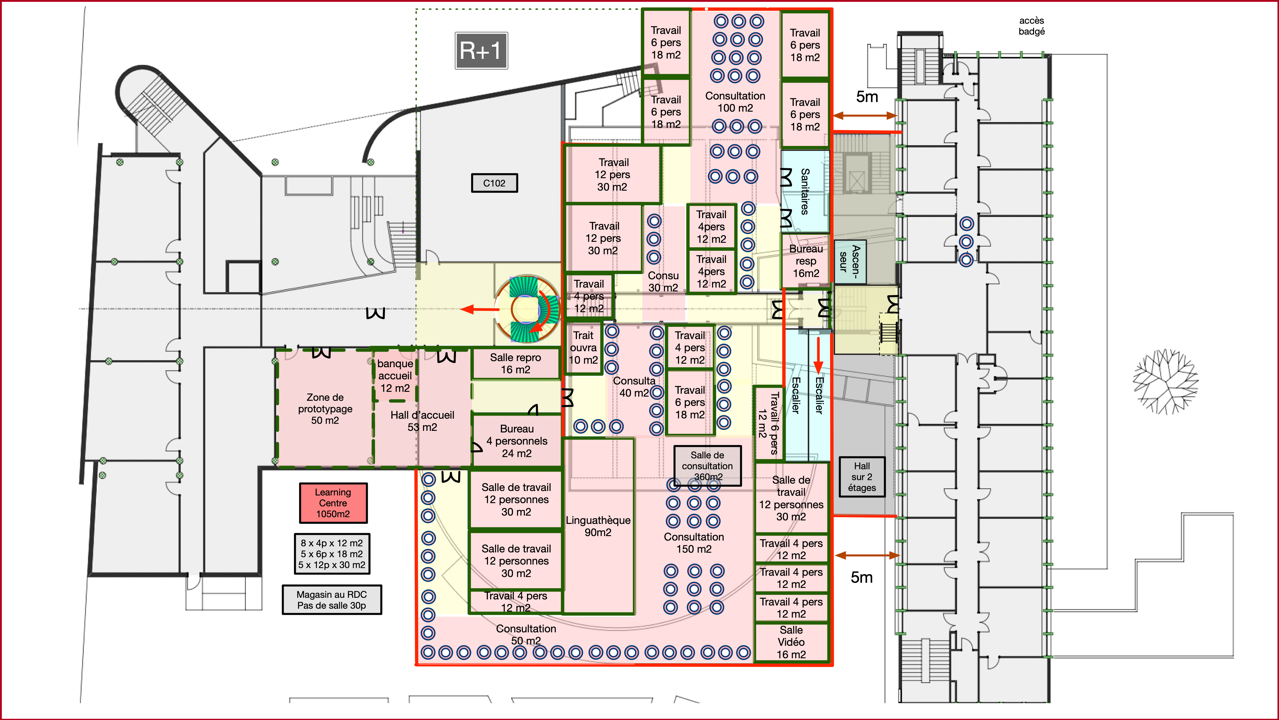 LEARNING CENTRE : 1050 m2
15
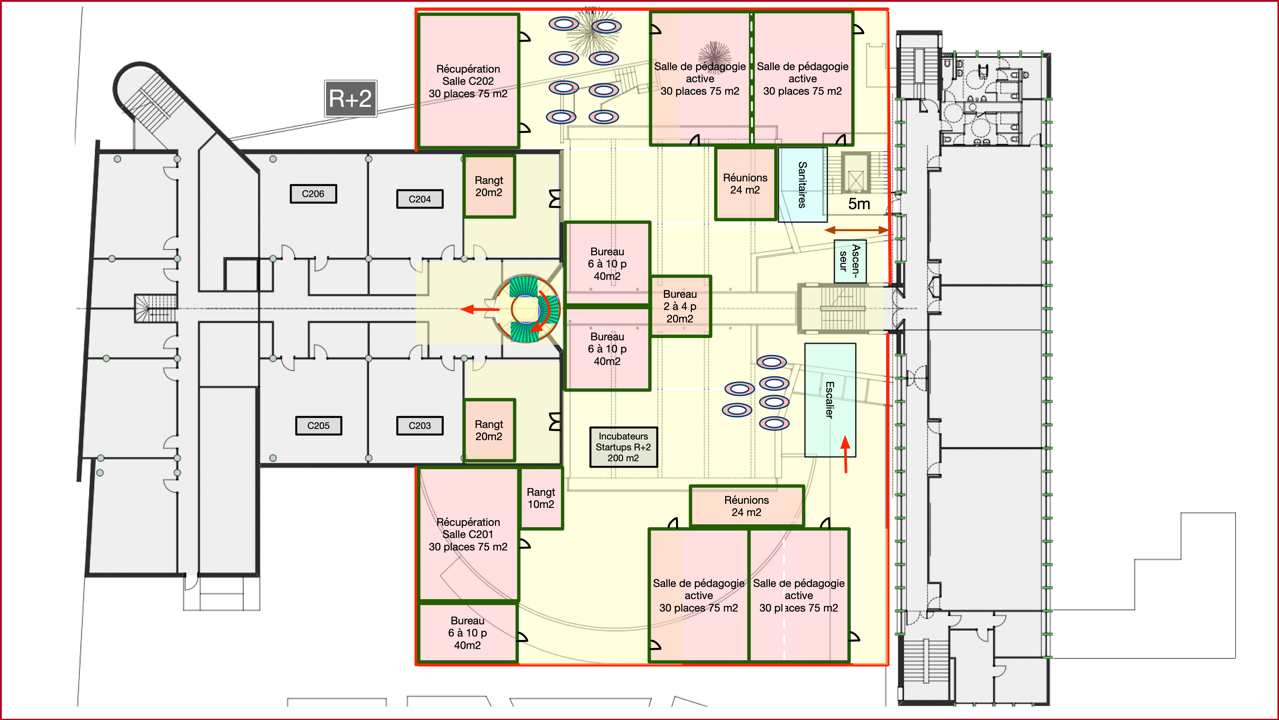 Halle A’ R+2 : 250 m2
4 salles de pédagogie actives : 300 m2
Incubateurs Startups R+2 : 200 m2
16
HALL A’ R+2 : 250 m2
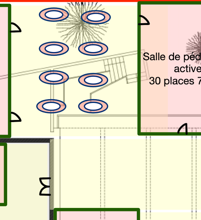 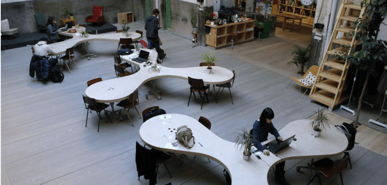 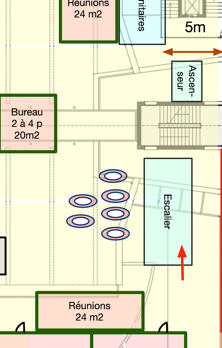 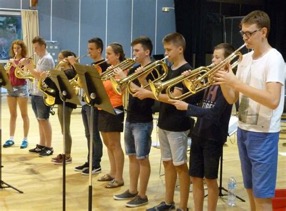 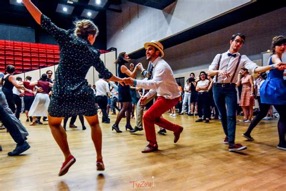 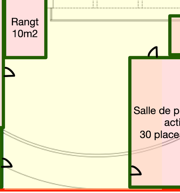 17
4 SALLES DE PÉDAGOGIE ACTIVE : 300 m2
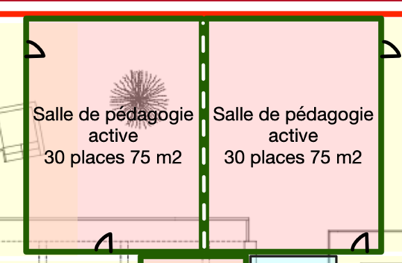 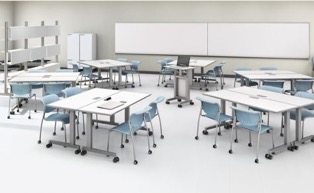 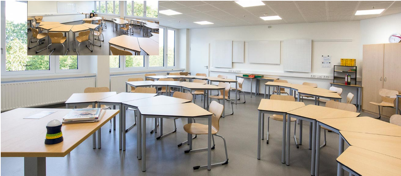 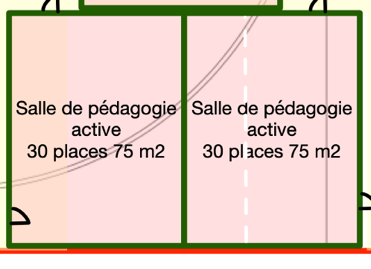 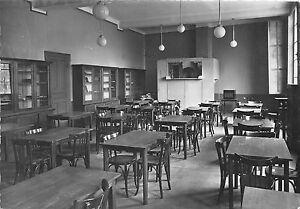 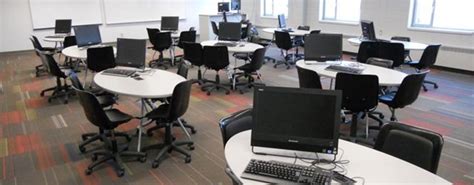 18
INCINCUBATEURS STARTUPS R+2 : 200 m2
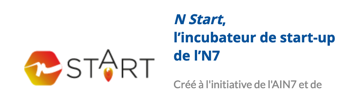 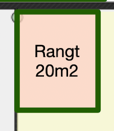 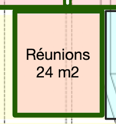 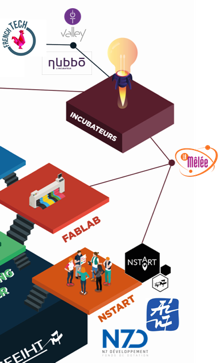 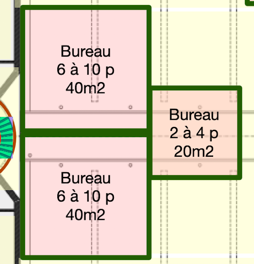 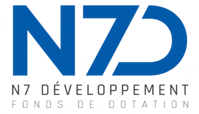 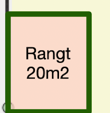 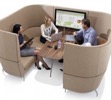 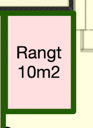 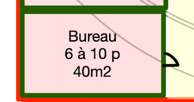 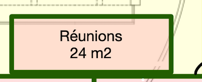 19
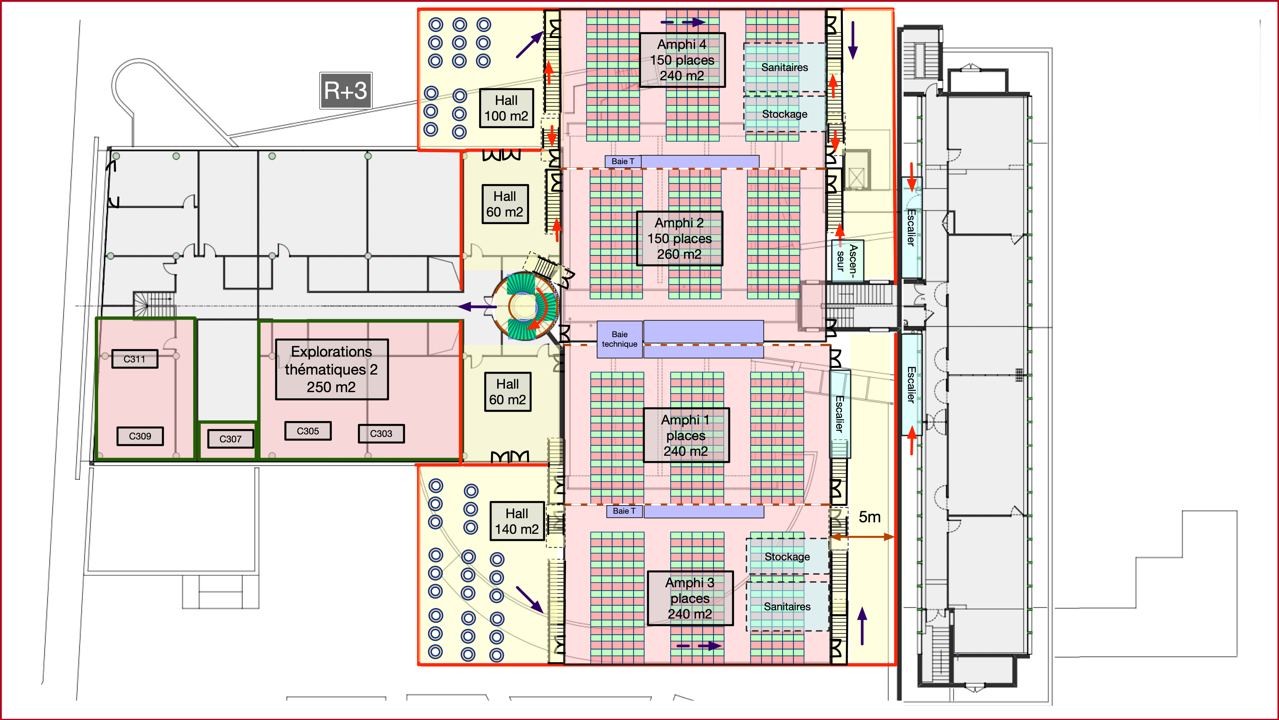 Explorations thématiques R+3 : 250 m2
1 Amphi de 600 places = 4 amphis de 150 places : 850 m2
20
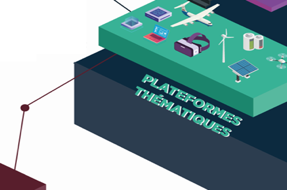 Explorations thématiques R+3 : 250 m2
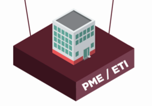 IoT (Internet of Things)
Big Data
Énergie
Systèmes embarqués
Électronique numérique
Intelligence artificielle
Réalité augmentée
Fluides et environnement
Optimisation de l’espace des TPs numériques
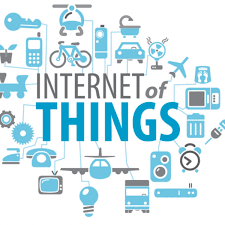 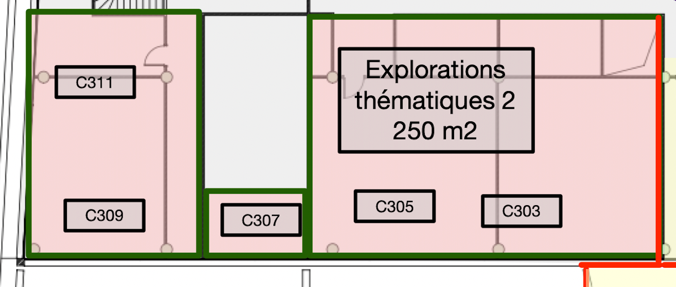 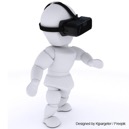 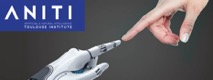 21
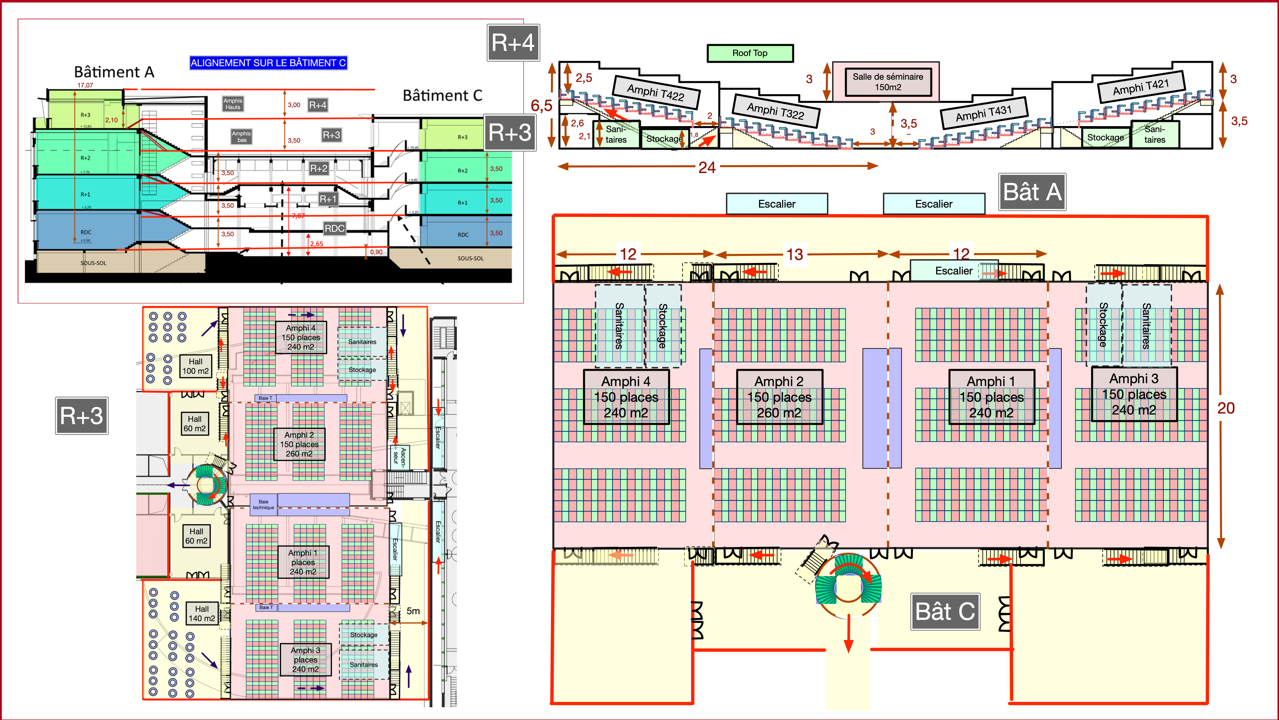 1 AMPHI DE 600 PLACES =
4 AMPHIS DE 150 PLACES
22
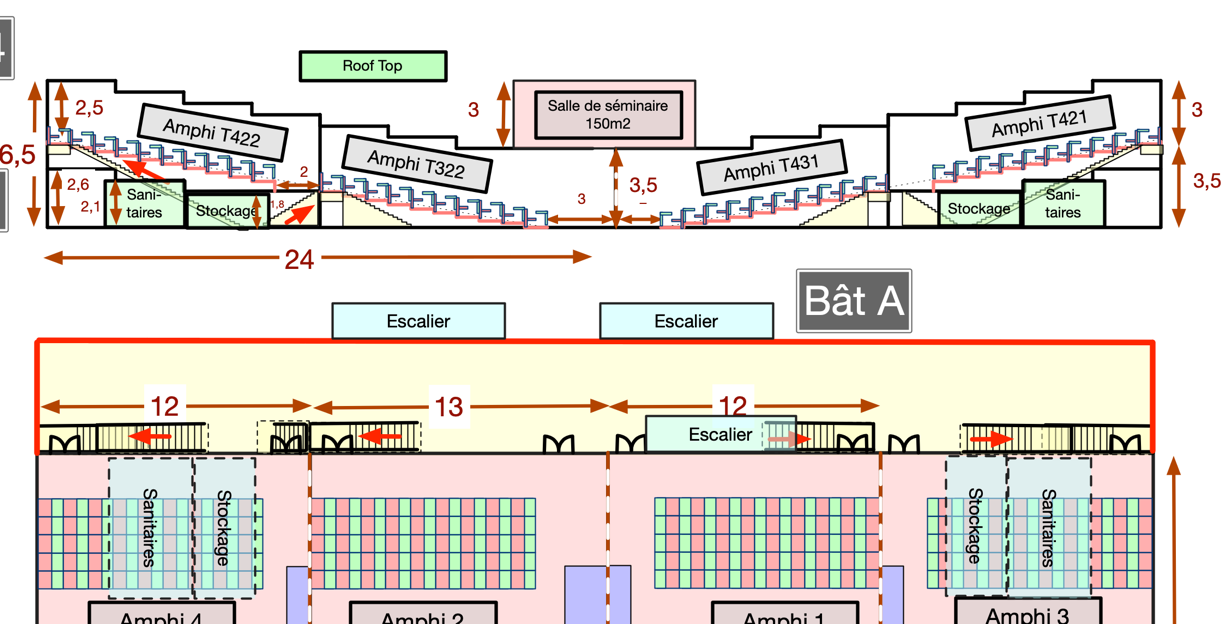 23
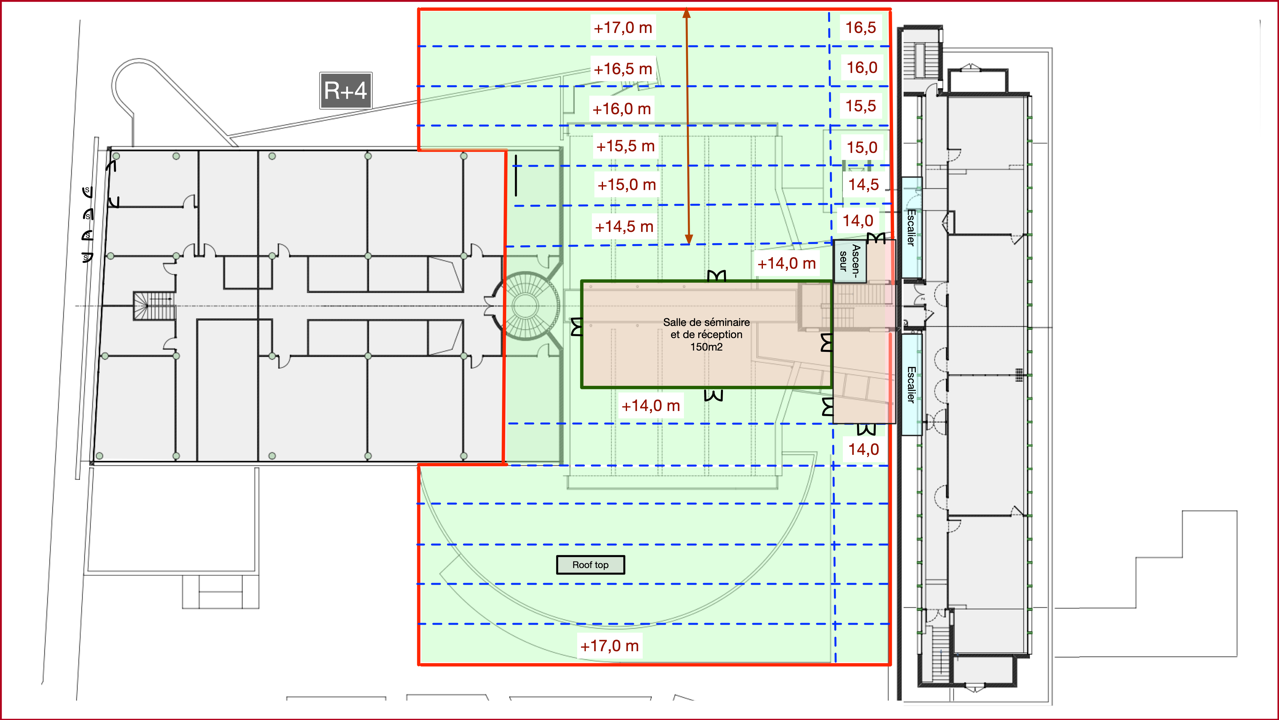 SALLE DE SÉMINAIRE (150 m2)
ROOF TOP
24
Développement durable
Des aménagements à caractère pédagogique
Jardins urbains avec réutilisation des eaux pluviales
Systèmes hydro-économes pour les besoins en eau
Énergies renouvelables : panneaux solaires, éoliennes
Indicateurs de bilan carbone en temps réel
Suivi temps réel des consommations d’eau et d’énergie
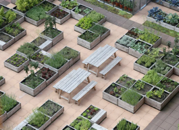 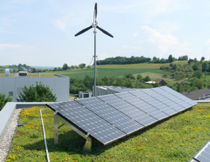 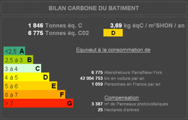 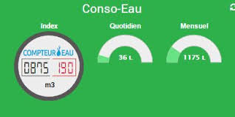 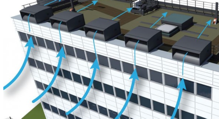 25
Locaux techniques
400 m2
Ménage : eau, évacuation, rangement, PC, lumière
Stockage : mobilier et équipement salles enseignement
Informatiques : un local par niveau, baie informatique
Électriques : une armoire par niveau, AGBT au sous-sol
Copieurs : évacuation de l’ozone, lumière automatique 
Un monte-charge desservant l’ensemble des niveaux
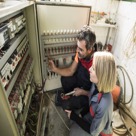 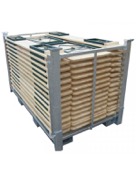 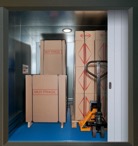 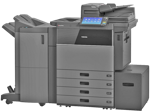 26
Numérique
Au service d’espaces recomposables et multi-activités
Réseau : Wifi à bande passante élevée + filaire
Électrique : technologie PoE (Power over Ethernet)
Virtualisation des postes de travail et applications
Automates de prêts de portables : station de recharge
Espaces de collaboration virtuels (par ex. sococo         ) 
Espaces de travail privés : wifi, isolation sonore
Serveurs : ré-utilisation de la chaleur pour chauffage
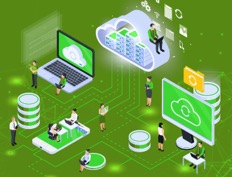 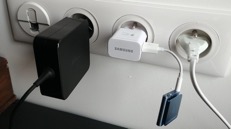 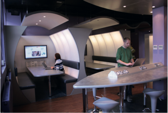 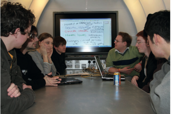 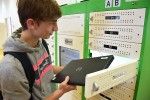 27
Décalage de 4 mois de la phase 1 du projet CPER
Décembre
Oct.
Nov.
Septembre
Mars
Fév.
Avr.
Juin
Jan.
Mai
Juil.
Aoû.
Groupe de travail CPER N7 2030
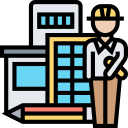 2022-2023
Rédaction du programme
Concours d’architectes
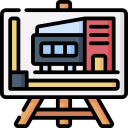 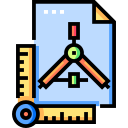 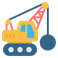 2023-2024
Démolition
Conception des plans par l’architecte
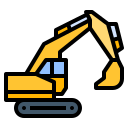 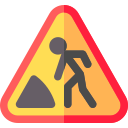 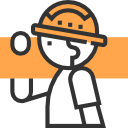 2024-2025
TRAVAUX
Consultation des entreprises
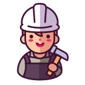 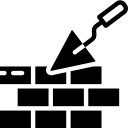 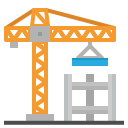 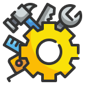 2025-2026
TRAVAUX
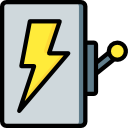 Utilisation du bâtiment
TRAVAUX
2026-2027
28
Conclusion
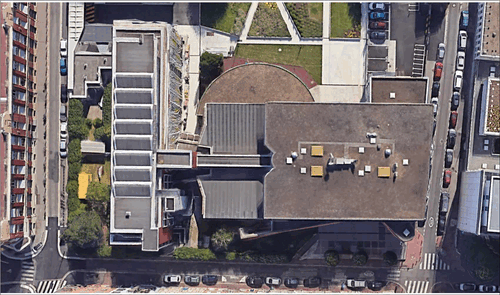 La date de signature du CPER n’est pas connue
Finalisation du programme en décembre
Il est encore temps de le modifier
Tous les retours sont les bienvenus
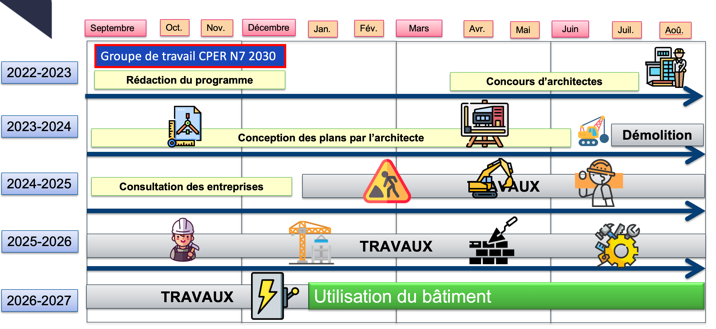 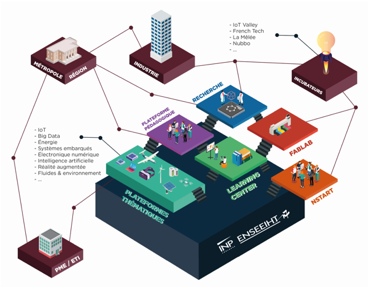 29